19 a 21 
OUTUBRO
2021
TÍTULO - DIGITE AQUI O TÍTULO DE SEU TRABALHO EM FONTE 20, NEGRITO, CENTRALIZADO, LETRAS MAIÚSCULAS E EM COR PRETA
Digite aqui o nome do AUTOR APRESENTADOR EM FONTE 16, NEGRITO, CENTRALIZADO, LETRAS MAIÚSCULAS E EM COR BRANCA
Digite aqui o nome de sua instituição de vínculo
Digite aqui o Nome Autor 1, Nome Autor 2, Nome Autor 3... EM Fonte 14, sem negrito, centralizado, somente com as iniciais do nome em letra maiúscula
[Speaker Notes: PROCURE ATUALIZAR O TÍTULO E OS AUTORES, CONFORME ORDEM APRESENTADA NA SUBMISSÃO.
O AUTOR QUE FOR APRESENTAR DEVE TER O SEU NOME SUBLINHADO.]
INTRODUÇÃO
[Speaker Notes: PROCURE APRESENTAR A SUA INTRODUÇÃO EM APENAS UM SLIDE. 
SUGERE-SE O USO DE IMAGENS PARA ILUSTRAR O CONTEÚDO.]
OBJETIVOS
[Speaker Notes: PROCURE APRESENTAR A SUA INTRODUÇÃO EM APENAS UM SLIDE. 
SUGERE-SE O USO DE IMAGENS PARA ILUSTRAR O CONTEÚDO.]
MATERIAIS E MÉTODOS
[Speaker Notes: PROCURE APRESENTAR MATERIAS E MÉTODOS EM APENAS 1 SLIDE]
RESULTADOS E DISCUSSÃO
[Speaker Notes: PODE REPLICAR ESTE SLIDE, CASO SE FAÇA NECESSÁRIO, PARA APRESENTAR SEUS RESULTADOS E DISCUSSÃO]
CONSIDERAÇÕES FINAIS OU CONCLUSÕES
ATENÇÃOCASO SEU RESUMO TENHA CONCLUSÕES, RETIRE O TERMO CONSIDERAÇÕES FINAIS DO CABEÇALHO DESTE SLIDE.SE A PESQUISA AINDA ESTIVER EM ANDAMENTO (SEM CONCLUSÕES), ENTÃO RETIRE O TERMO CONCLUSÕES.APAGUE O TEXTO E DIGITE OS DADOS DE SUA PESQUISA AQUI
[Speaker Notes: CASO SEU RESUMO TENHA CONCLUSÕES E RETIRE O TERMO CONSIDERAÇÕES FINAIS; E VICE-VERSA.
PODE REPLICAR ESTE SLIDE, CASO SE FAÇA NECESSÁRIO]
REFERÊNCIAS
[Speaker Notes: APENAS AS REFERÊNCIAS QUE FORAM CITADAS NOS SLIDES]
AGRADECIMENTOS
[Speaker Notes: SUGERE-SE: CURSO E  IES ONDE A PESQUISA FOI DESENVOLVIDA,  ORIENTADOR, ÓRGÃO DE FOMENTO (Caso seja bolsista)]
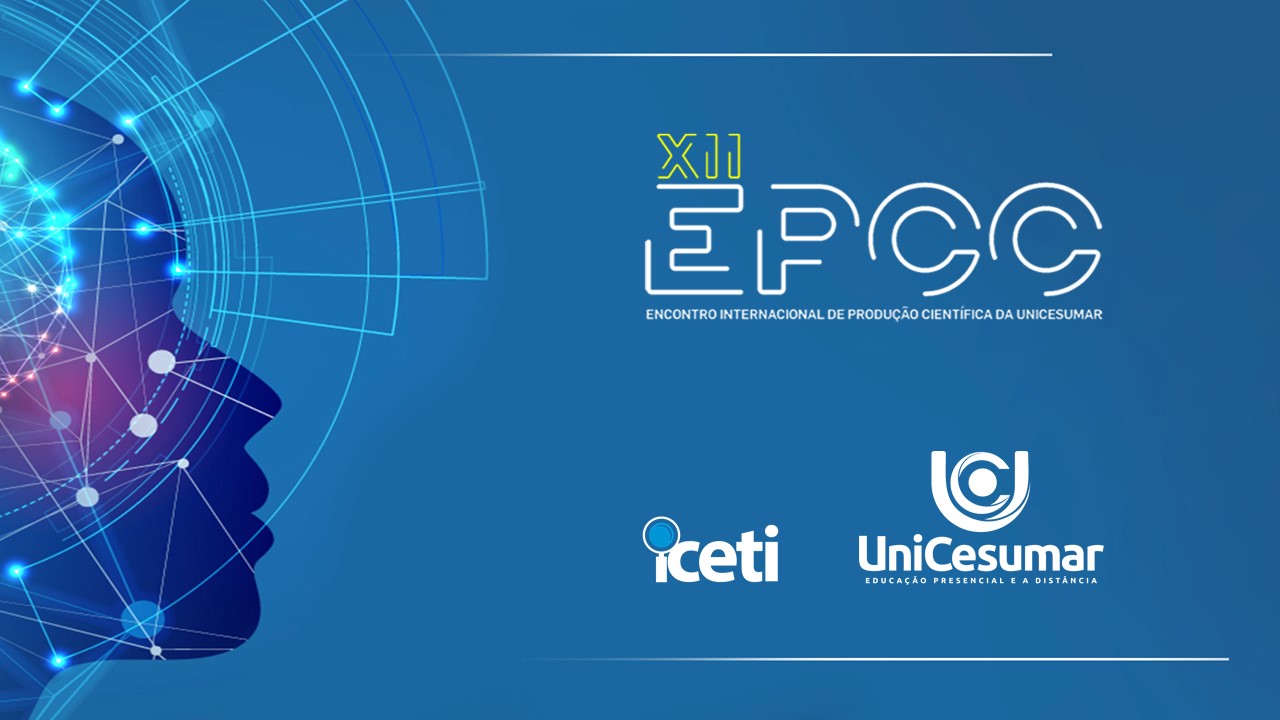